Staffing matters;funding counts
Supplement: Workforce profile and trends
July 2016
July 2016
Staffing matters; funding counts
Figure A: The size, scale and diversity of the NHS workforce
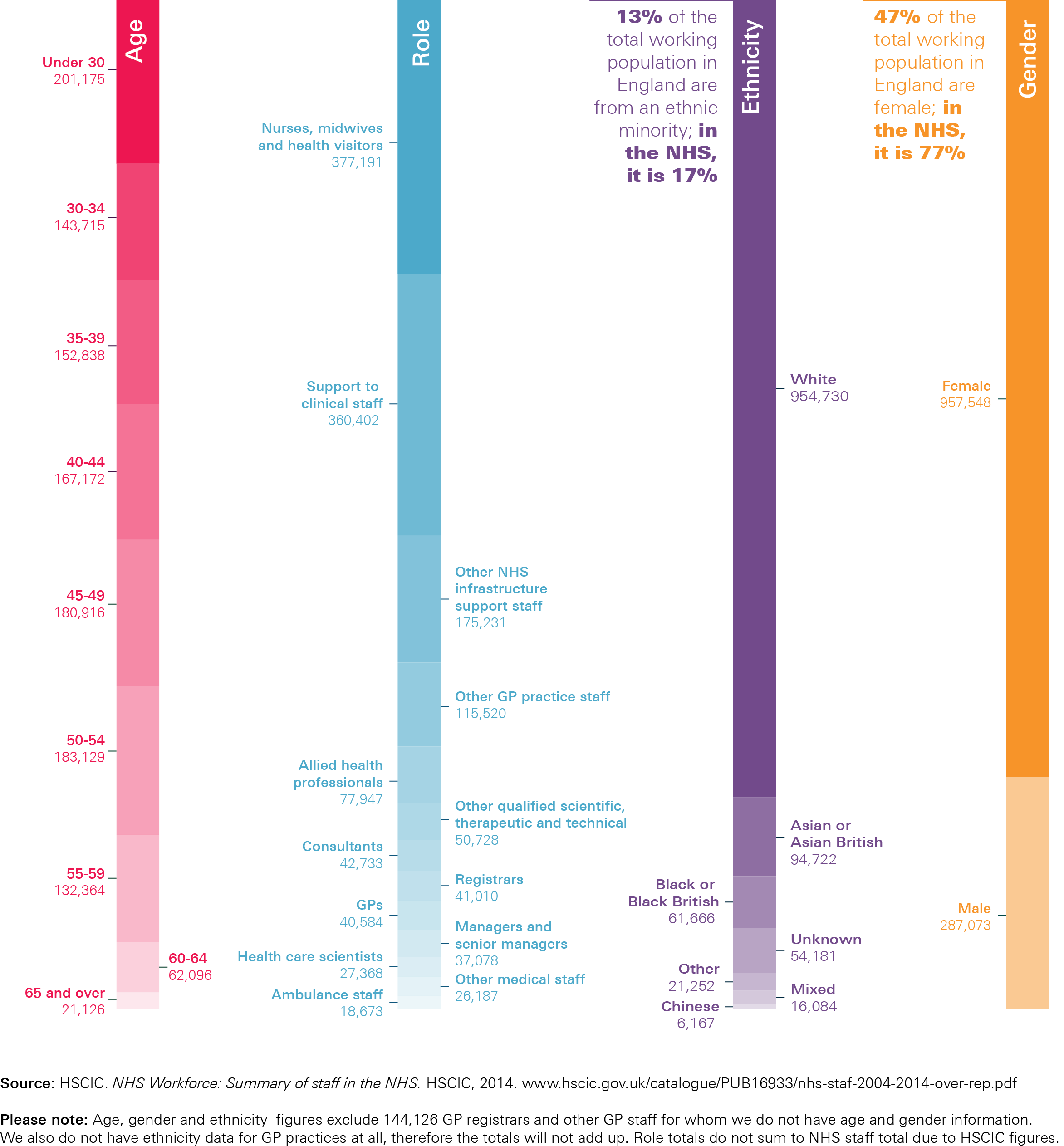 July 2016
Staffing matters; funding counts
Figure B: Percentage of GPs (headcounts) by gender, 2004–14
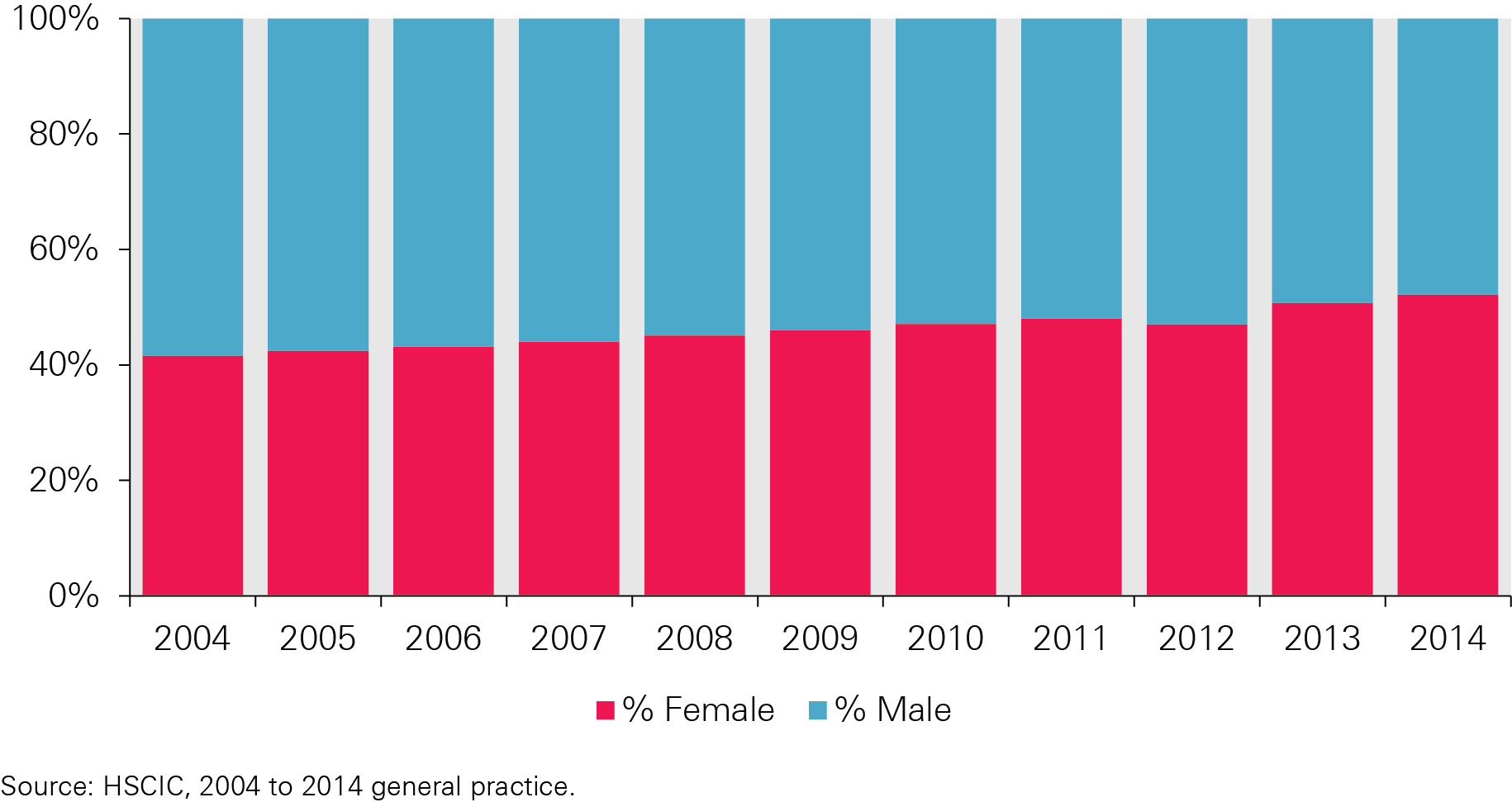 July 2016
Staffing matters; funding counts
Figure C: Percentage of HCHS doctors (headcounts) by gender, 2004–14
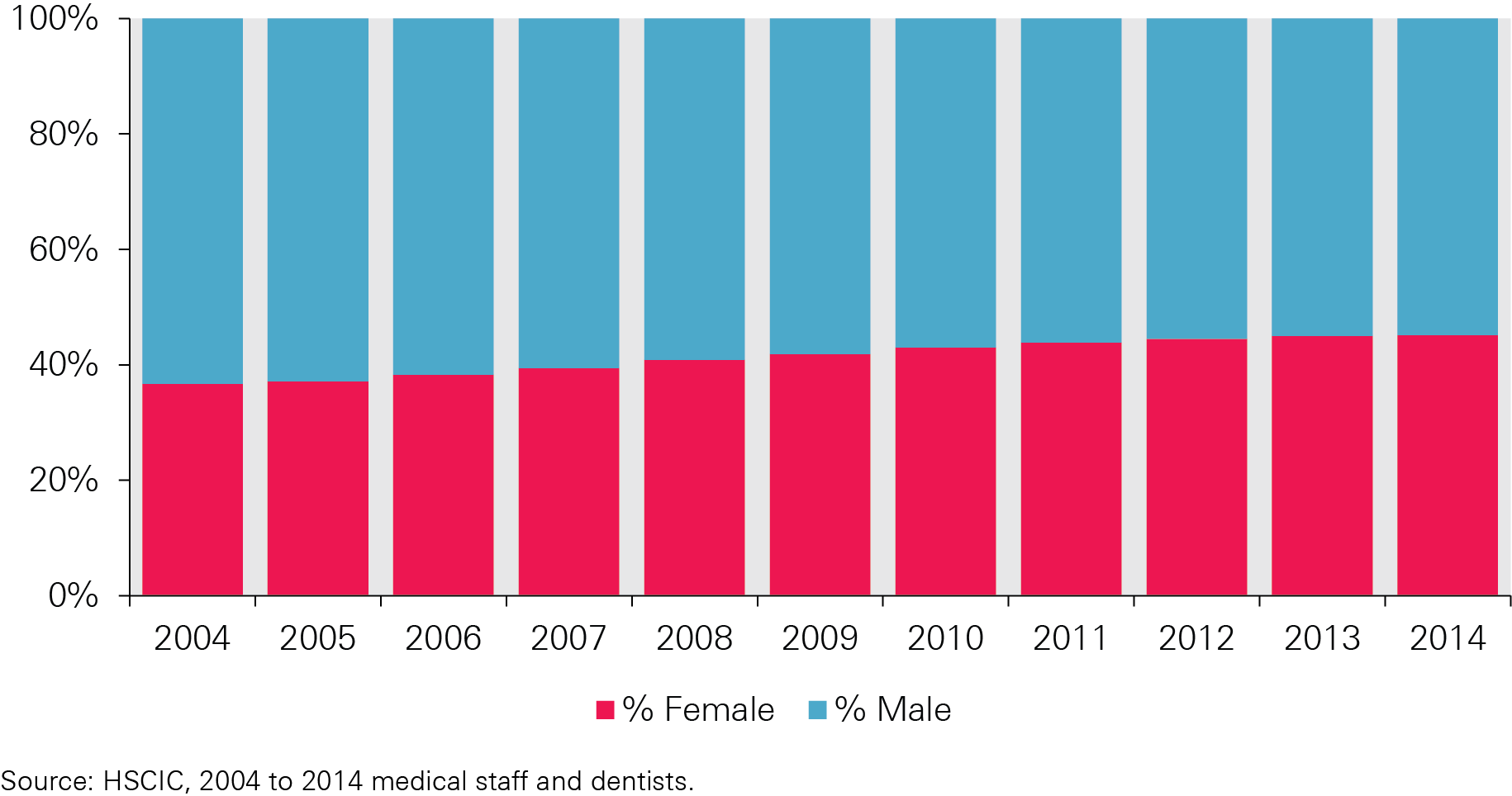 July 2016
Staffing matters; funding counts
Figure D: Percentage of qualified nurses, midwives and health visitors (headcounts) by gender, 2005–14
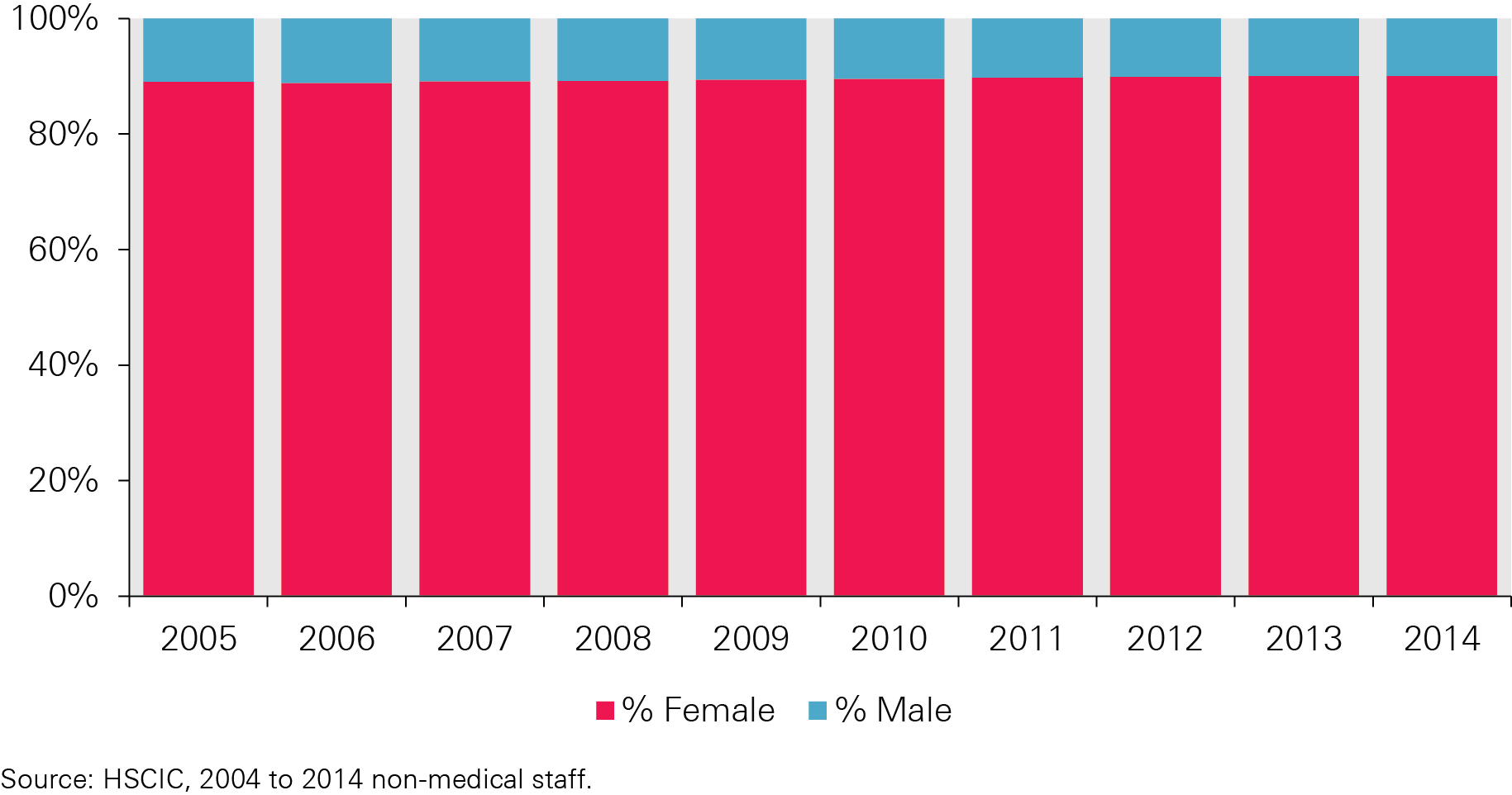 July 2016
Staffing matters; funding counts
Figure E: Percentage of GPs (headcounts) by age group, 2005 and 2014
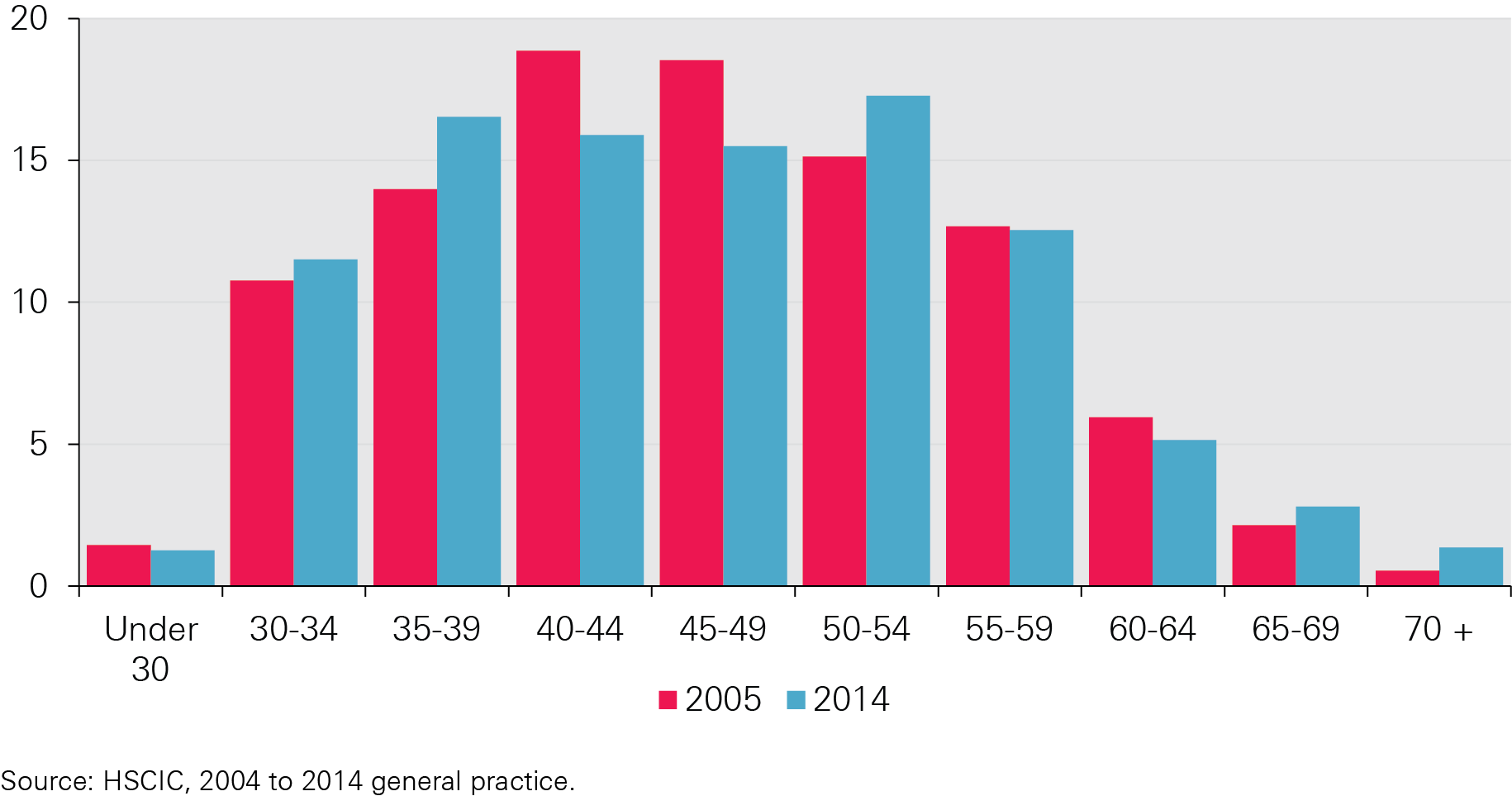 July 2016
Staffing matters; funding counts
Figure F: Percentage of qualified nurses, midwives and health visitors (headcounts) by age group, 2005 and 2014
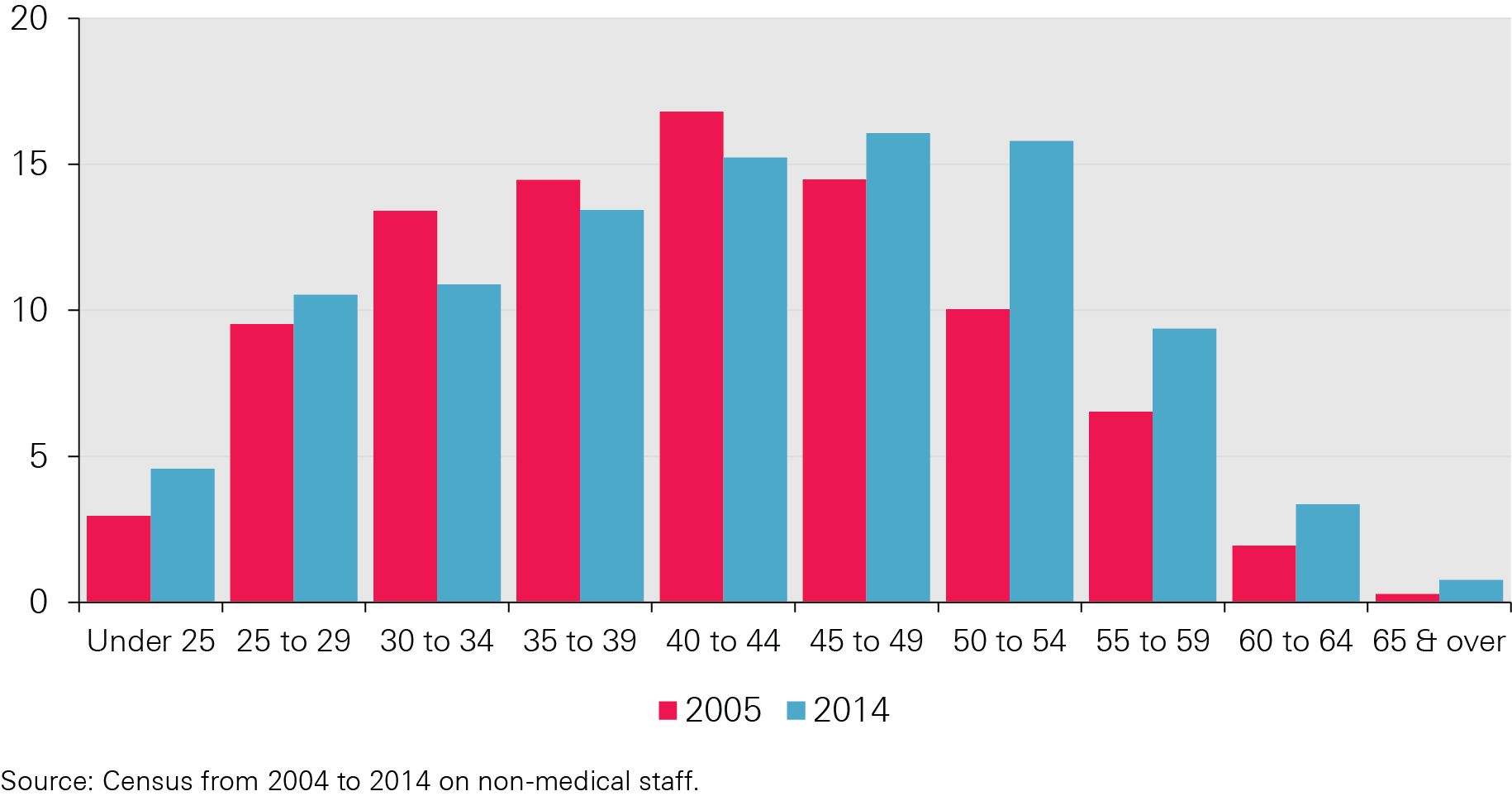 July 2016
Staffing matters; funding counts
Figure G: Percentage of HCHS doctors (headcounts) by age group, 2007 and 2014
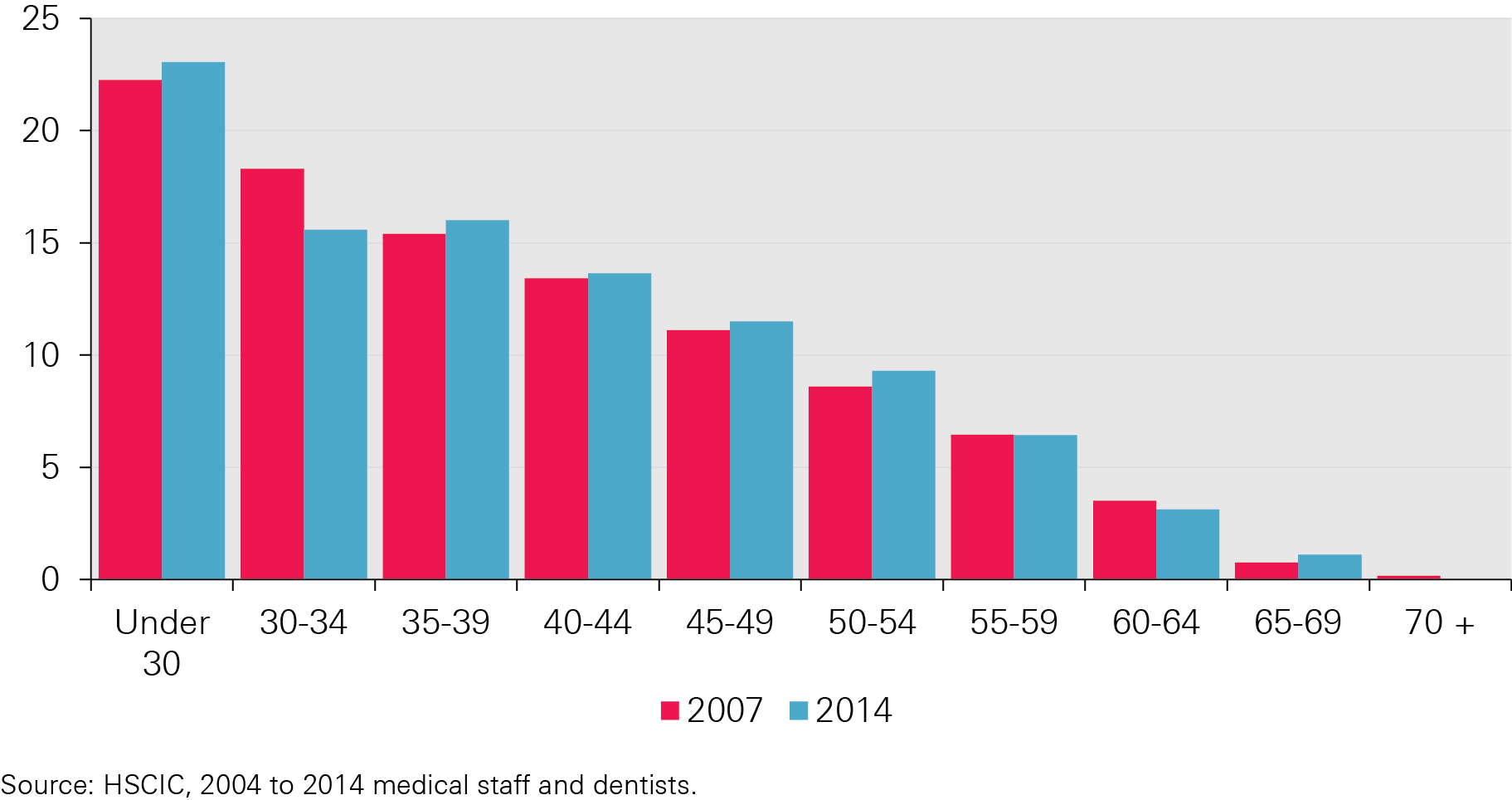 July 2016
Staffing matters; funding counts
Figure H: Change in selected occupations, NHS in England, 2004–14 (FTE)
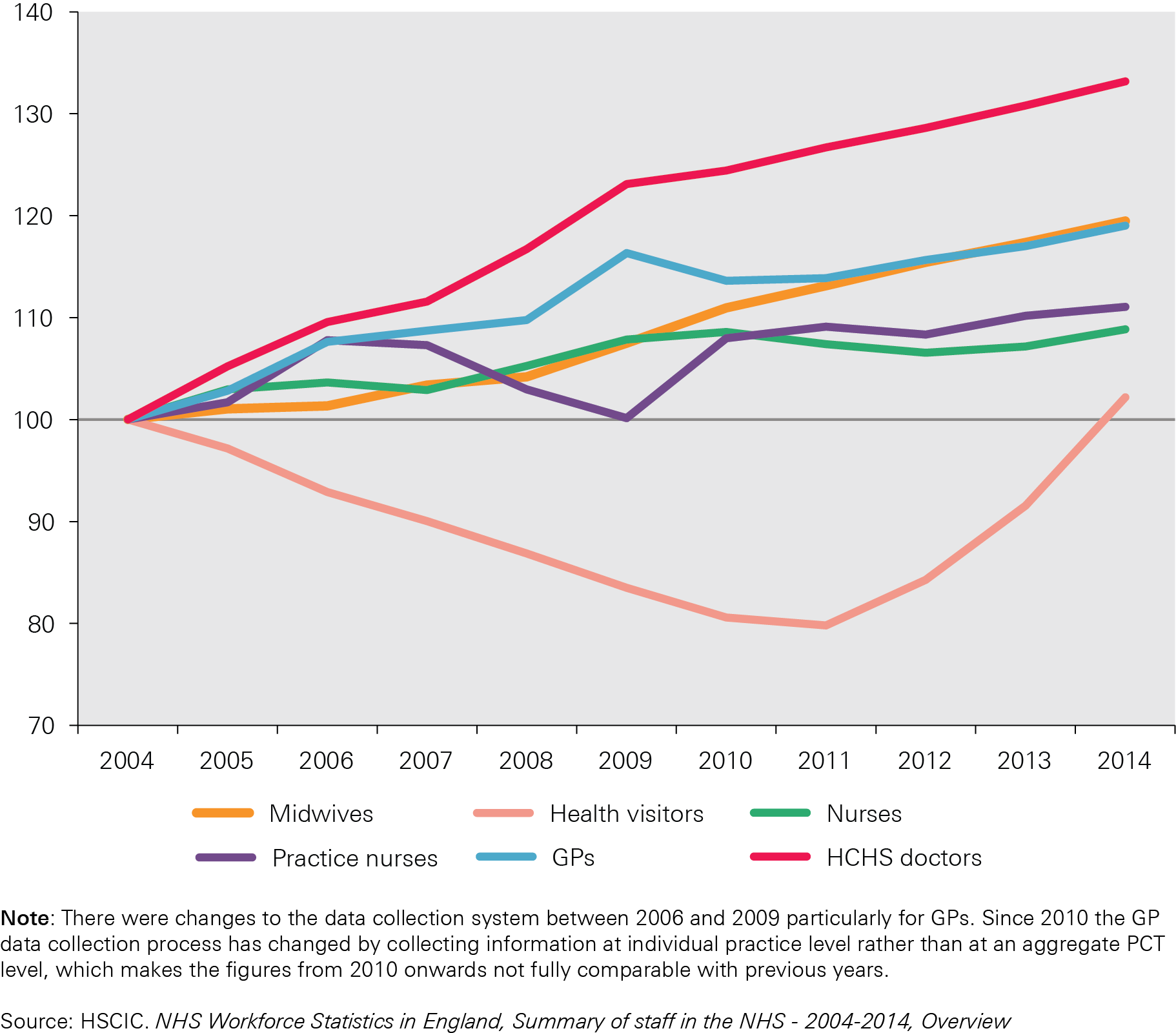 July 2016
Staffing matters; funding counts
Figure I: Number of nurses employed in acute, general and elderly sectors, excluding bank and agency staff, 2010–14
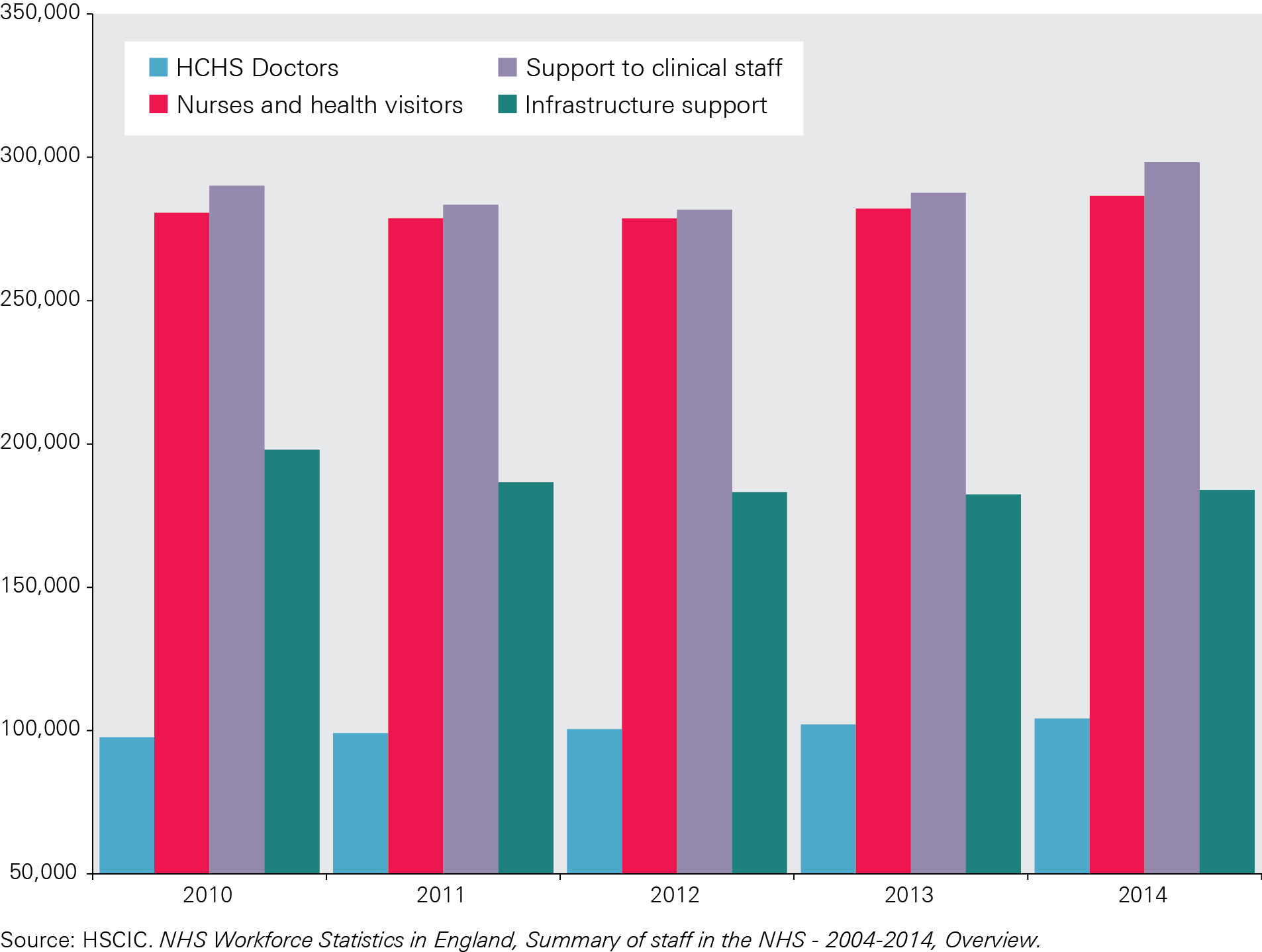 July 2016
Staffing matters; funding counts
Figure J: Change in hospital consultant and other grades, NHS England,2004/05–2014/15 (2004/05=100)
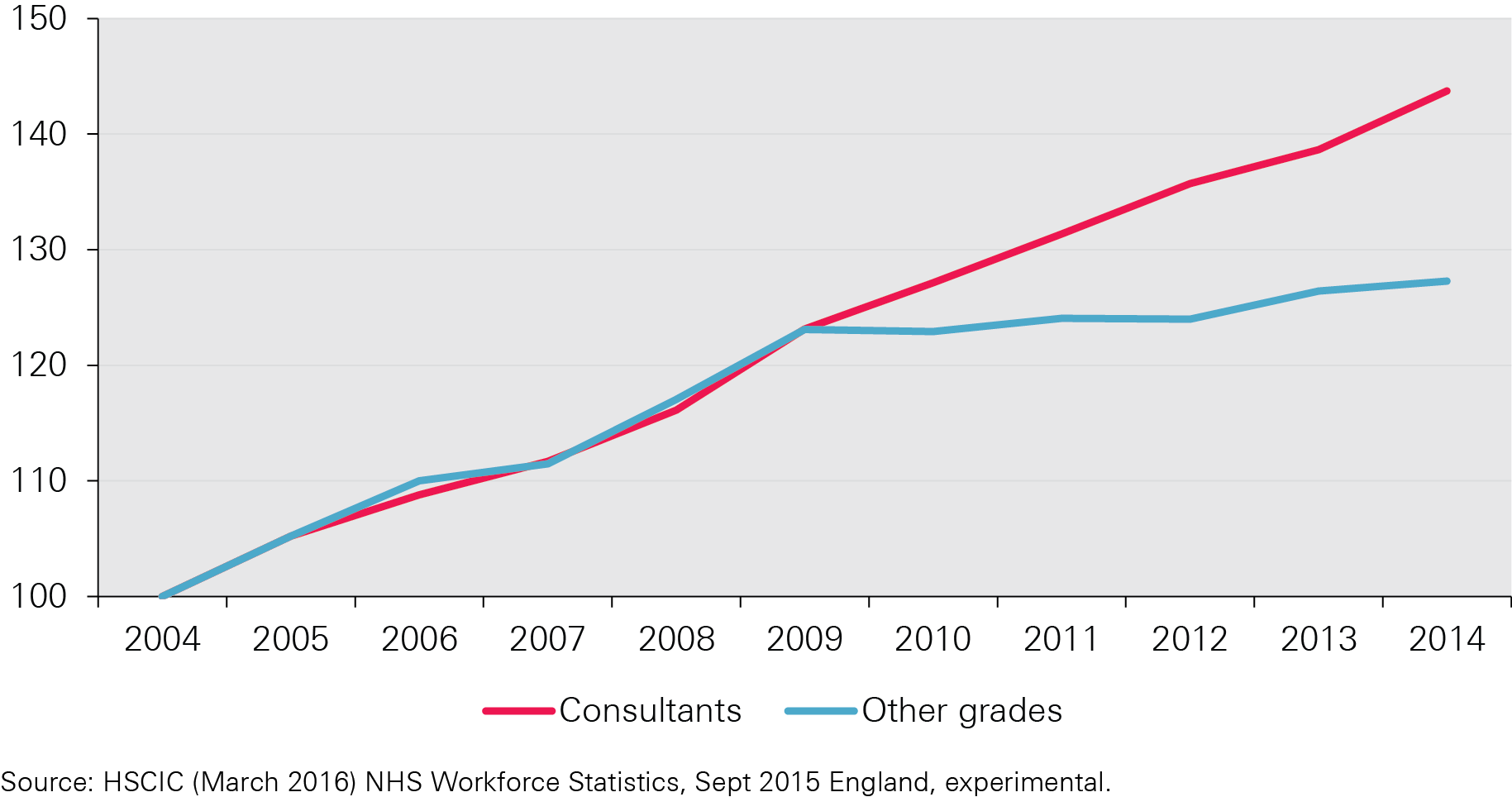 July 2016
Staffing matters; funding counts
Figure K: Staff:population ratios, 2004–14
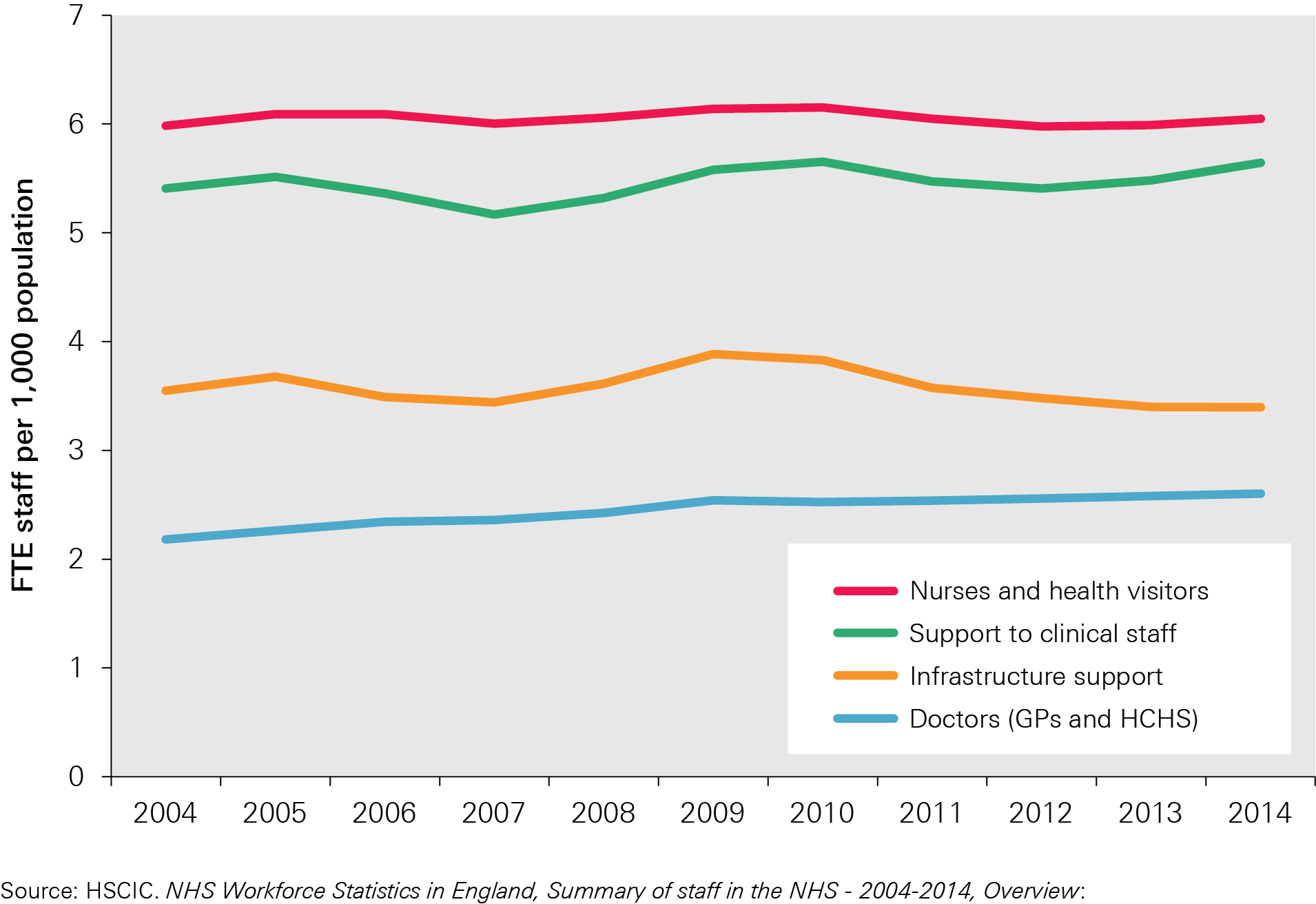 July 2016
Staffing matters; funding counts
Figure L: Qualified nursing and midwifery staff and finished consultant episodes, NHS England, 2004/05–2014/15
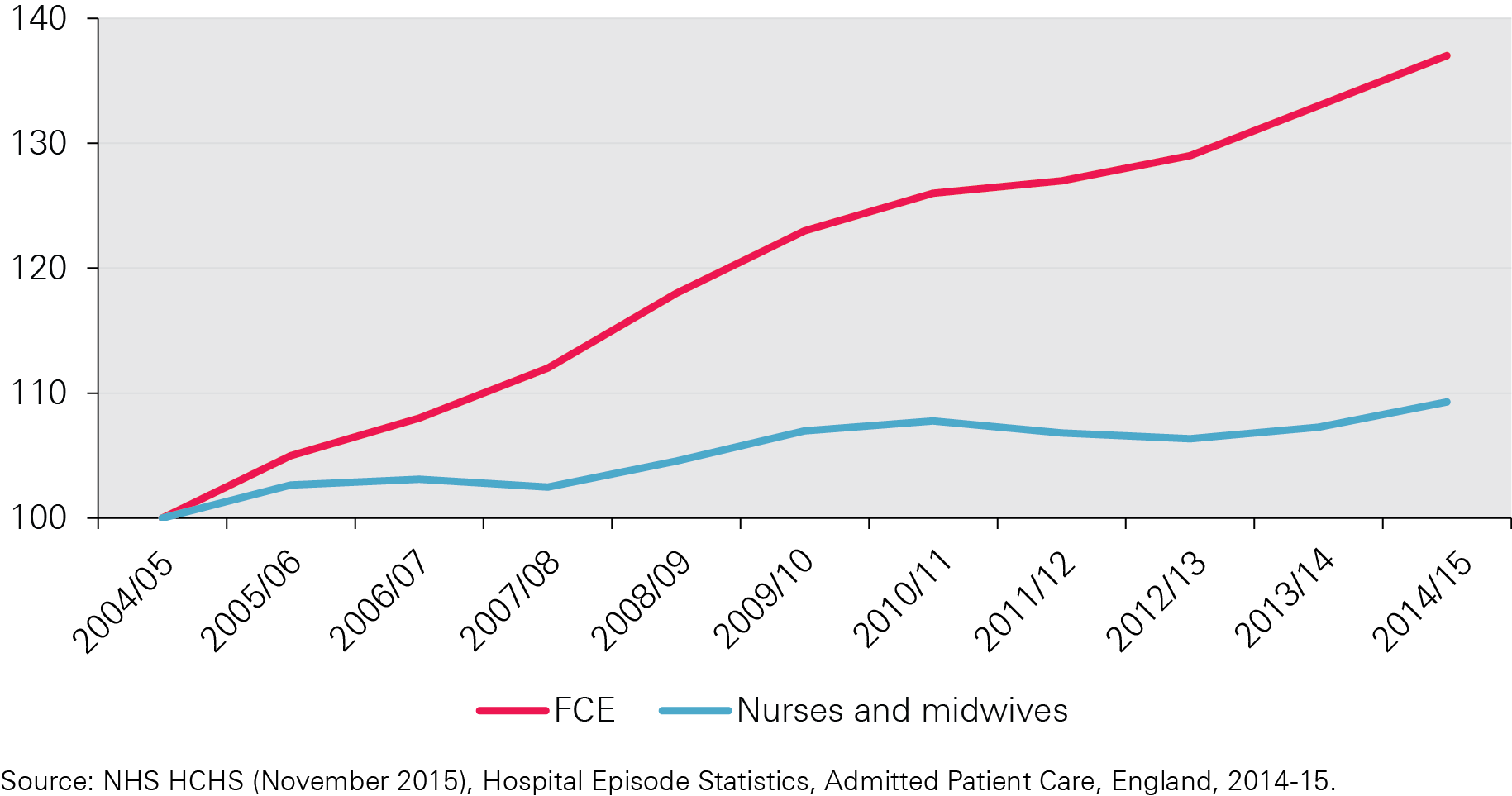 July 2016
Staffing matters; funding counts
Figure M: Annual rate of HCHS doctors joining and leaving the workforce, 2011–15
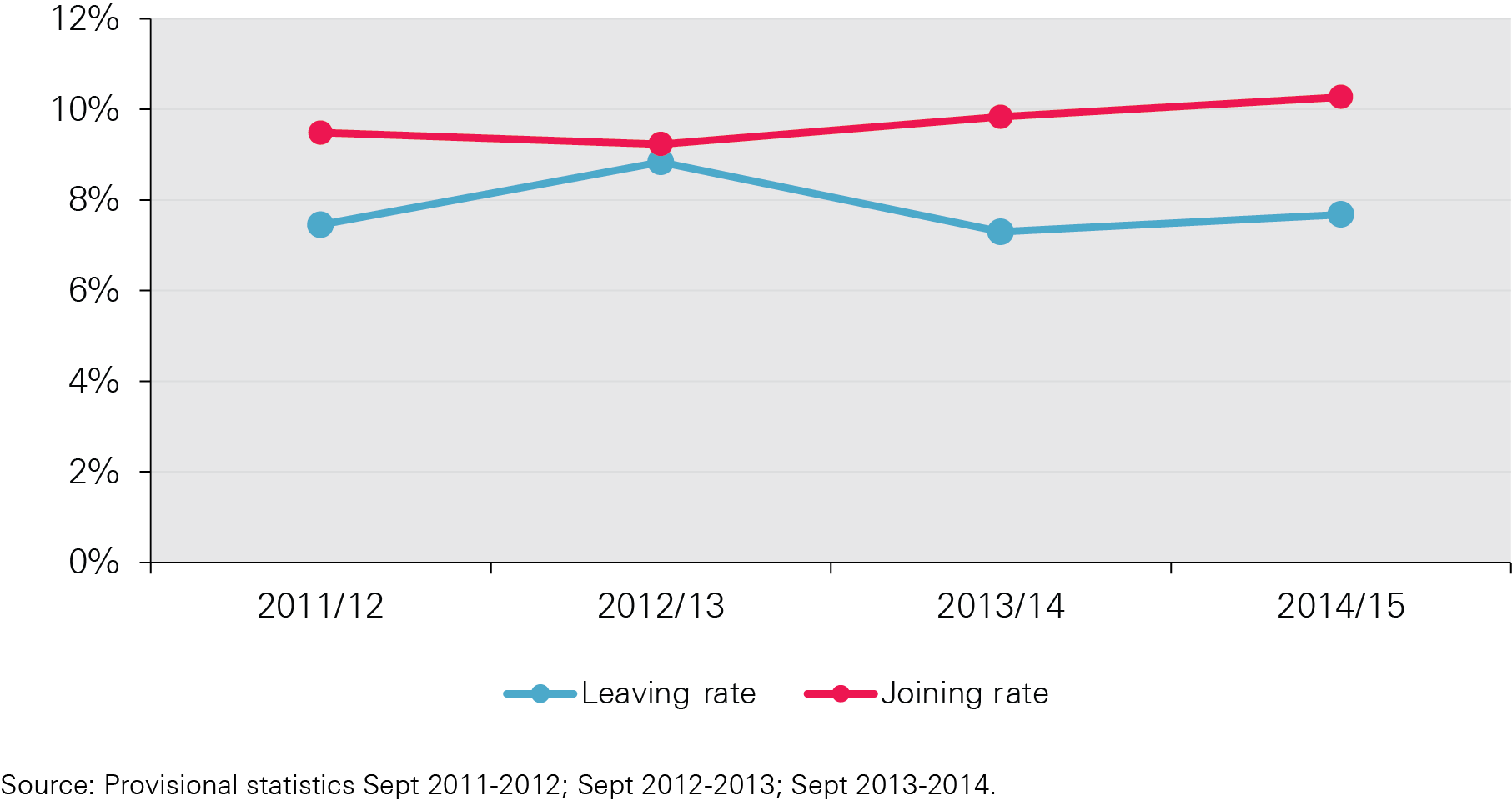 July 2016
Staffing matters; funding counts
Figure N: Annual rate of qualified nurses, midwives and health visitors joining and leaving the workforce, 2011-2015
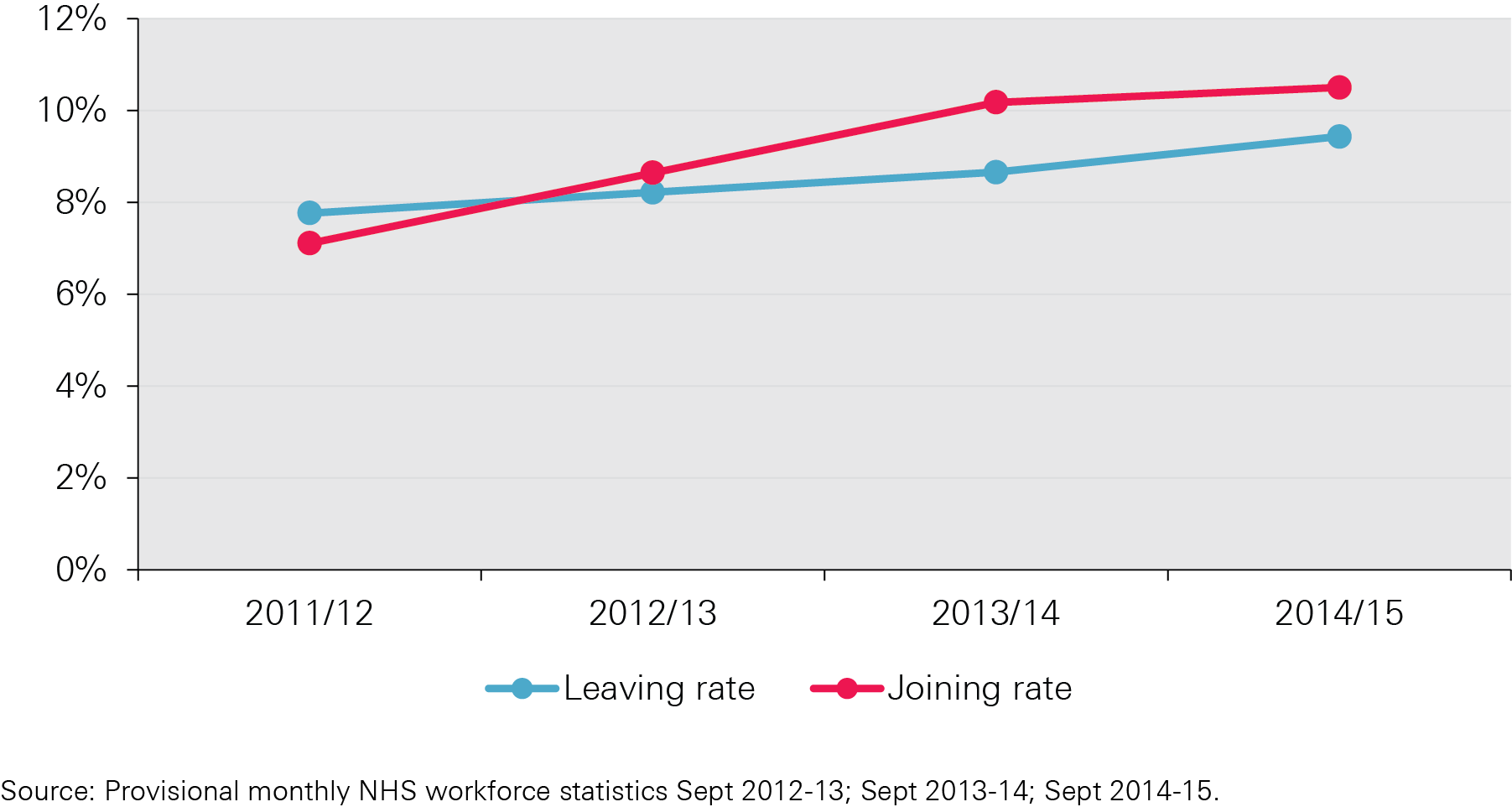 July 2016
Staffing matters; funding counts
Figure O: Nurses joining and leaving the workforce (headcount) by HEE, 2014/15
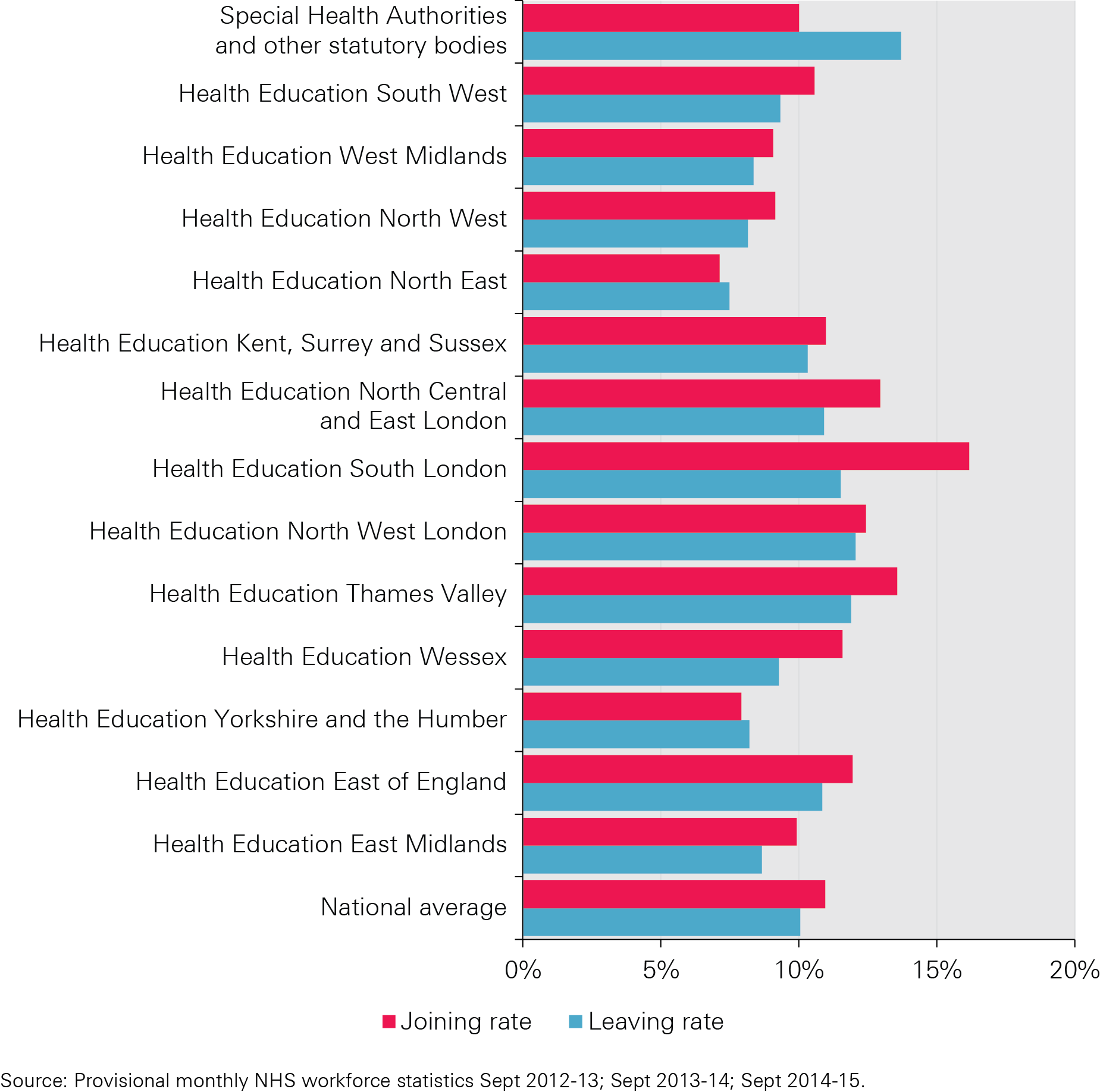 July 2016
Staffing matters; funding counts
Figure P: Number of applications and acceptances for pre-clinical medicine training in England, 2007–15
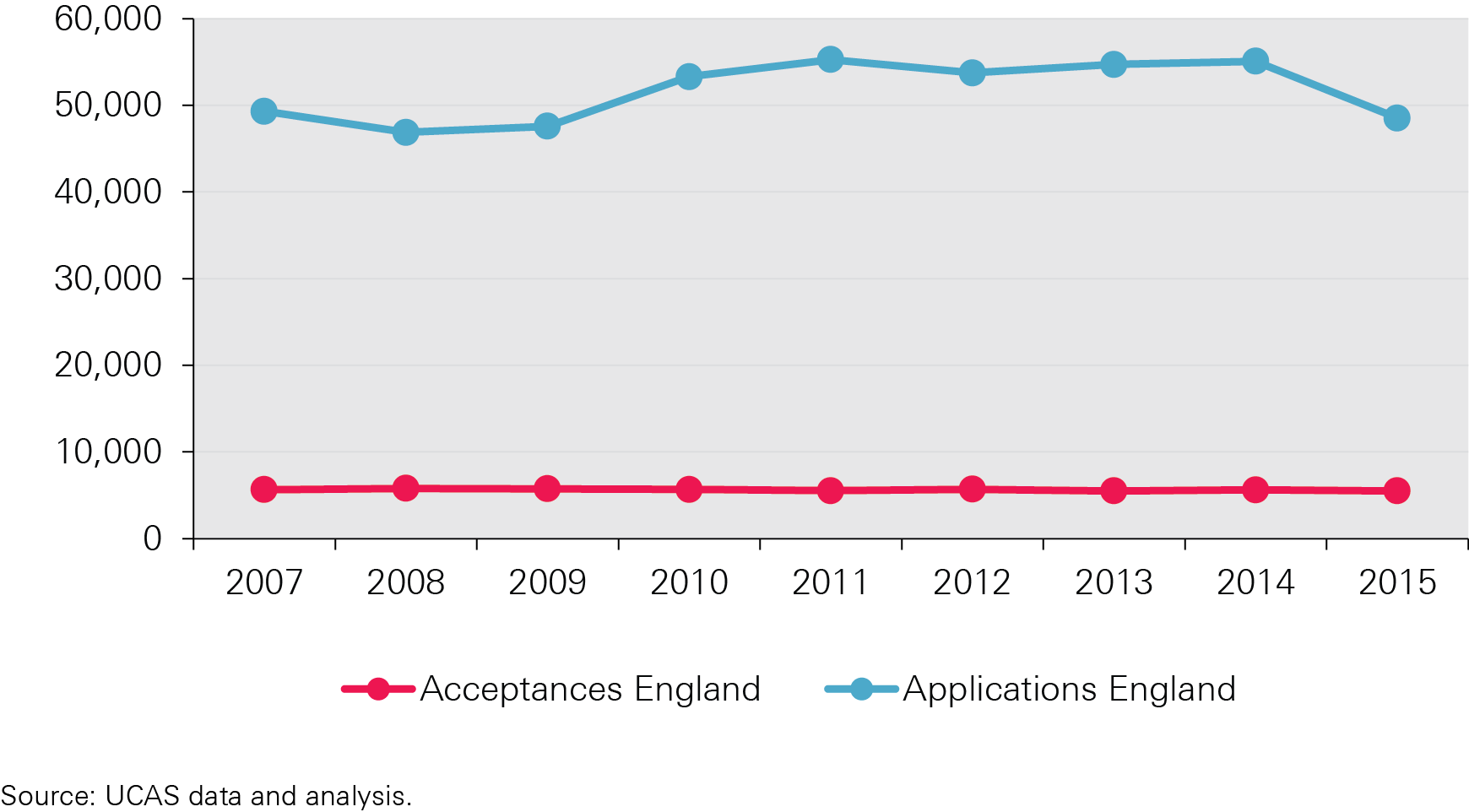 July 2016
Staffing matters; funding counts
Figure Q: Number of applications and acceptances for nurse training in England, 2007–15
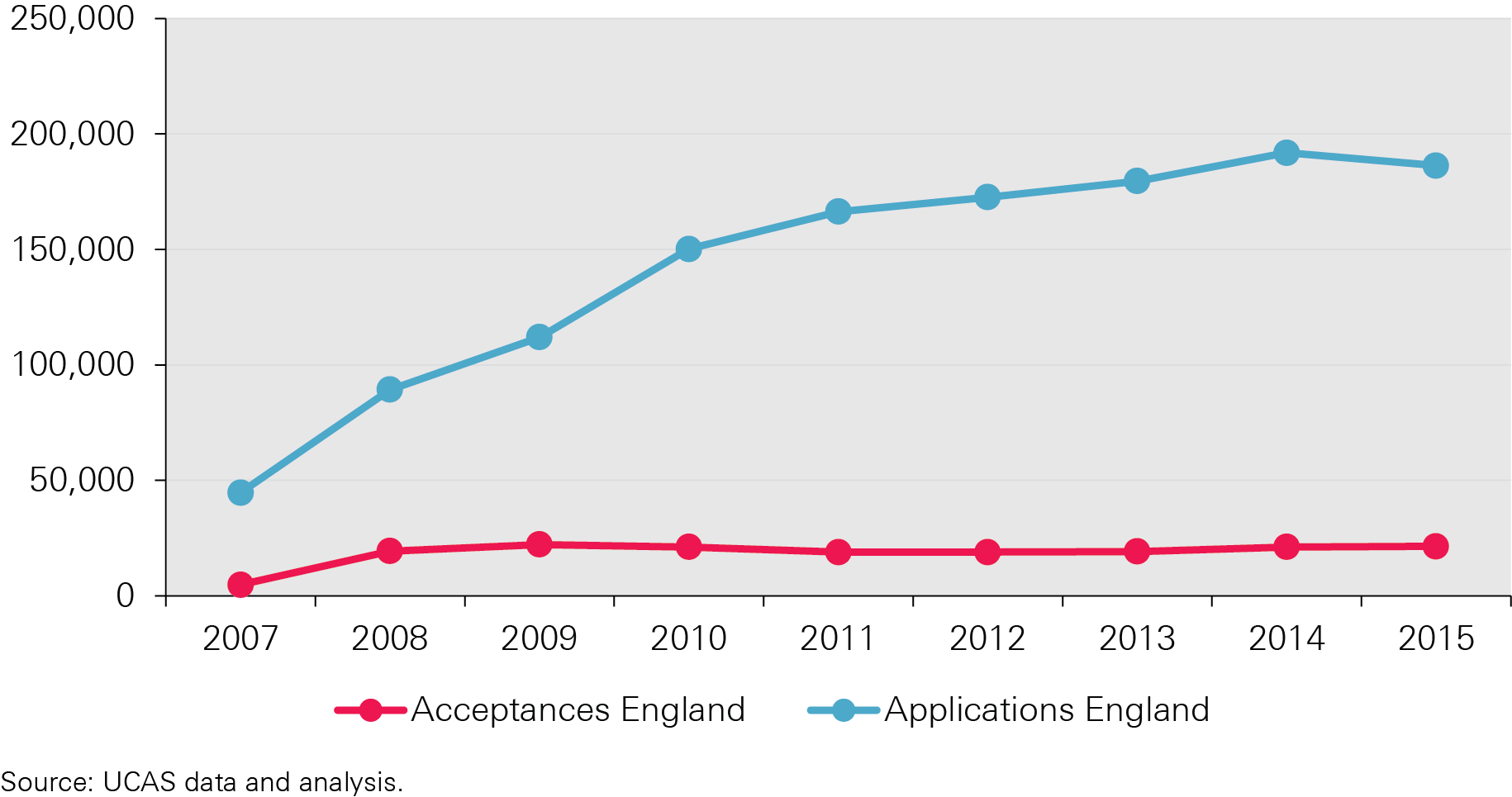 July 2016
Staffing matters; funding counts
Figure R: Percentage of doctors who were foreign trained, 2013
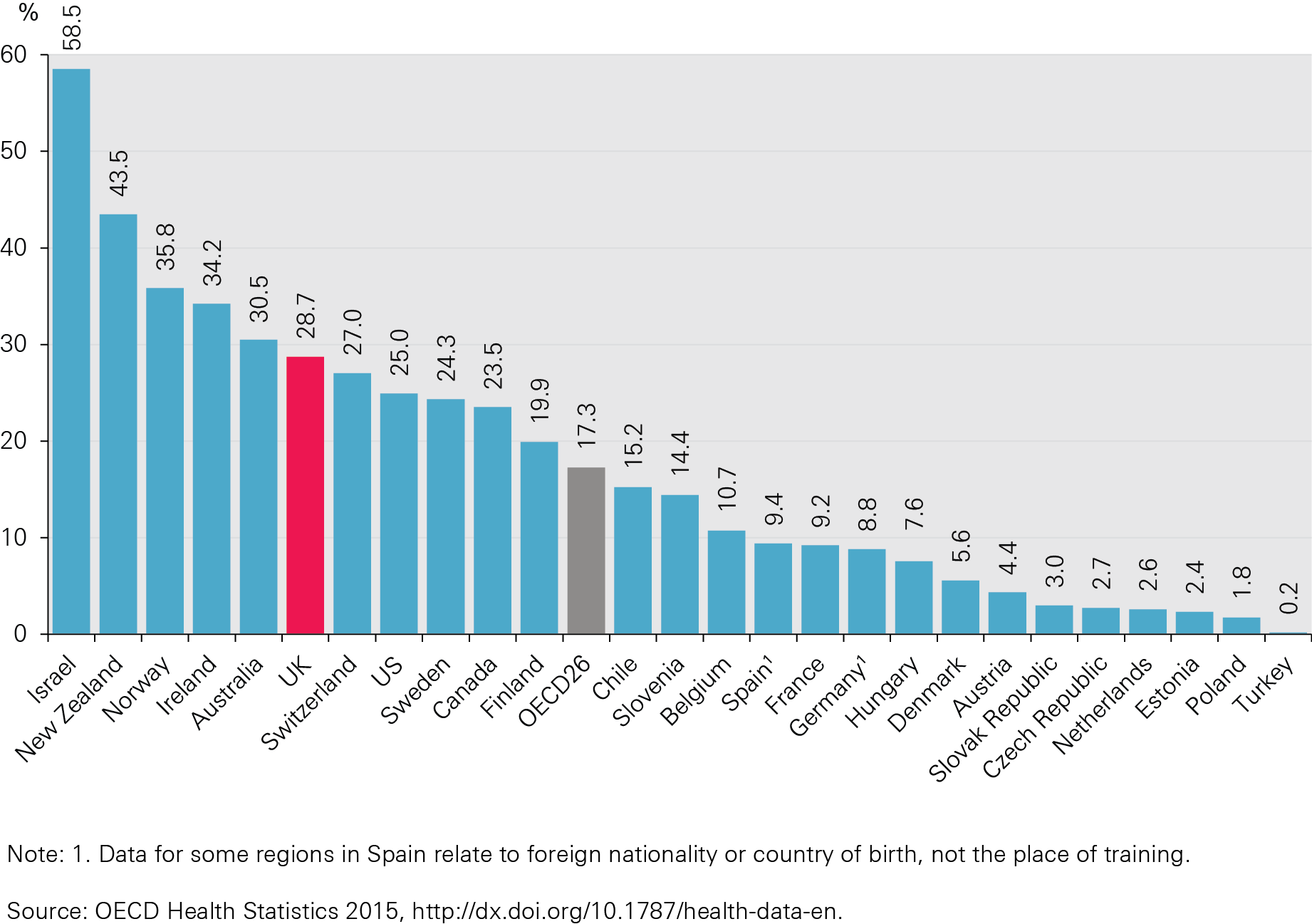 July 2016
Staffing matters; funding counts
Figure S: Percentage of nurses who were foreign trained, 20132
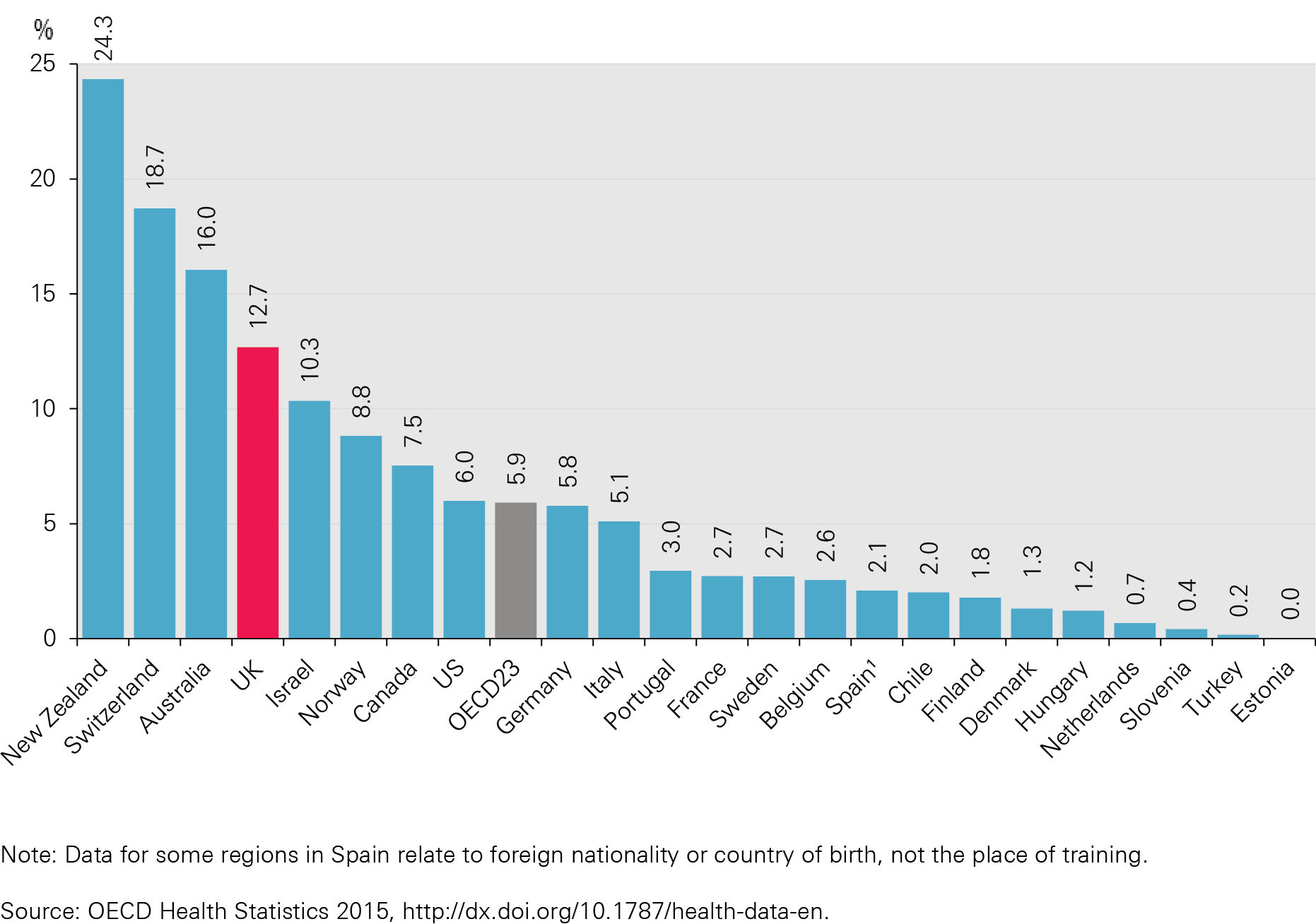 July 2016
Staffing matters; funding counts
Figure T: Number of PMQ doctors on the GMC register with a licence to practise at year end, 2009–15
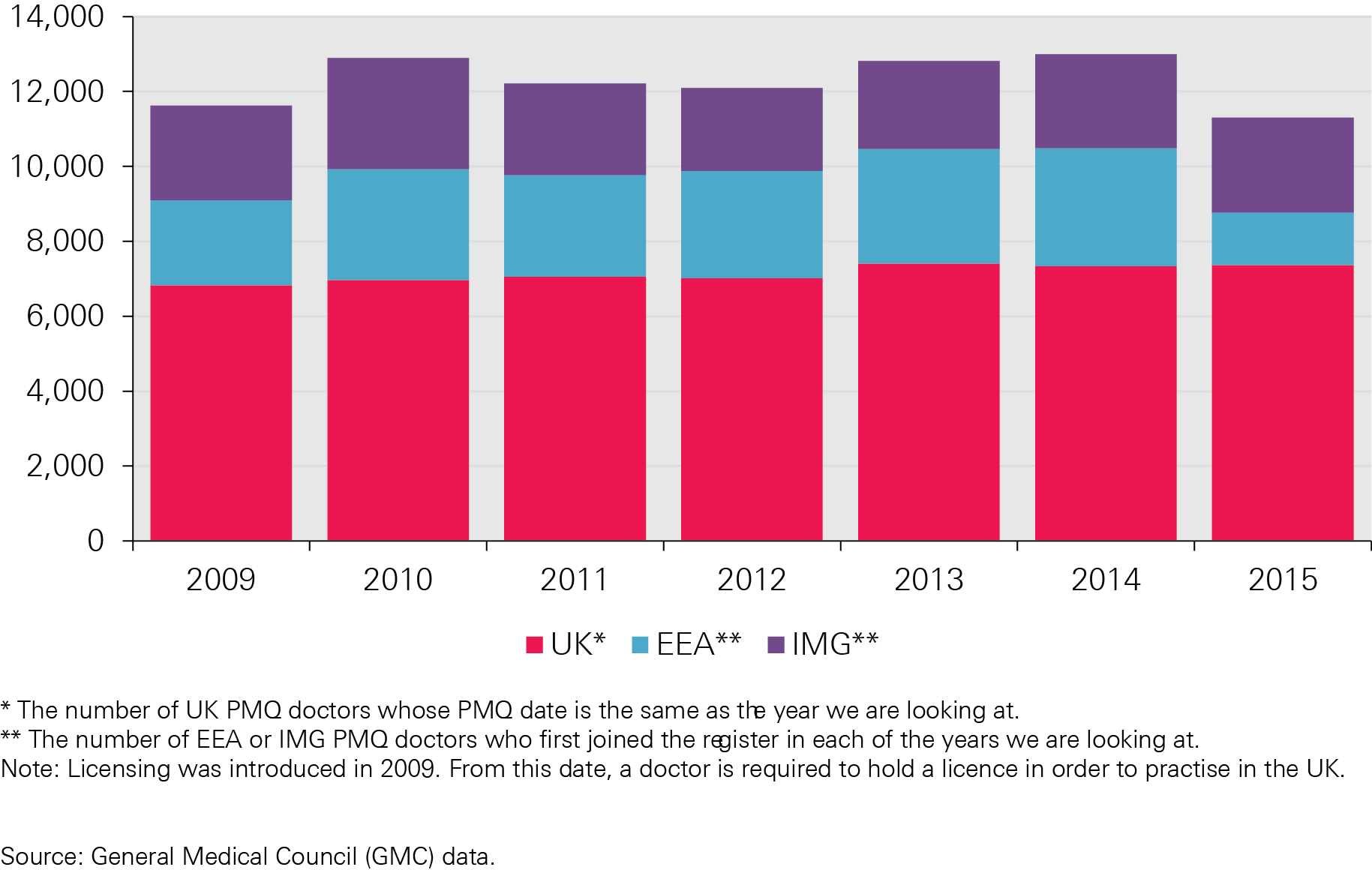 July 2016
Staffing matters; funding counts
Figure U: International and UK sources as a % of total new admissions to the UK nursing register, 1990/91–2015/16 (initial registrations)
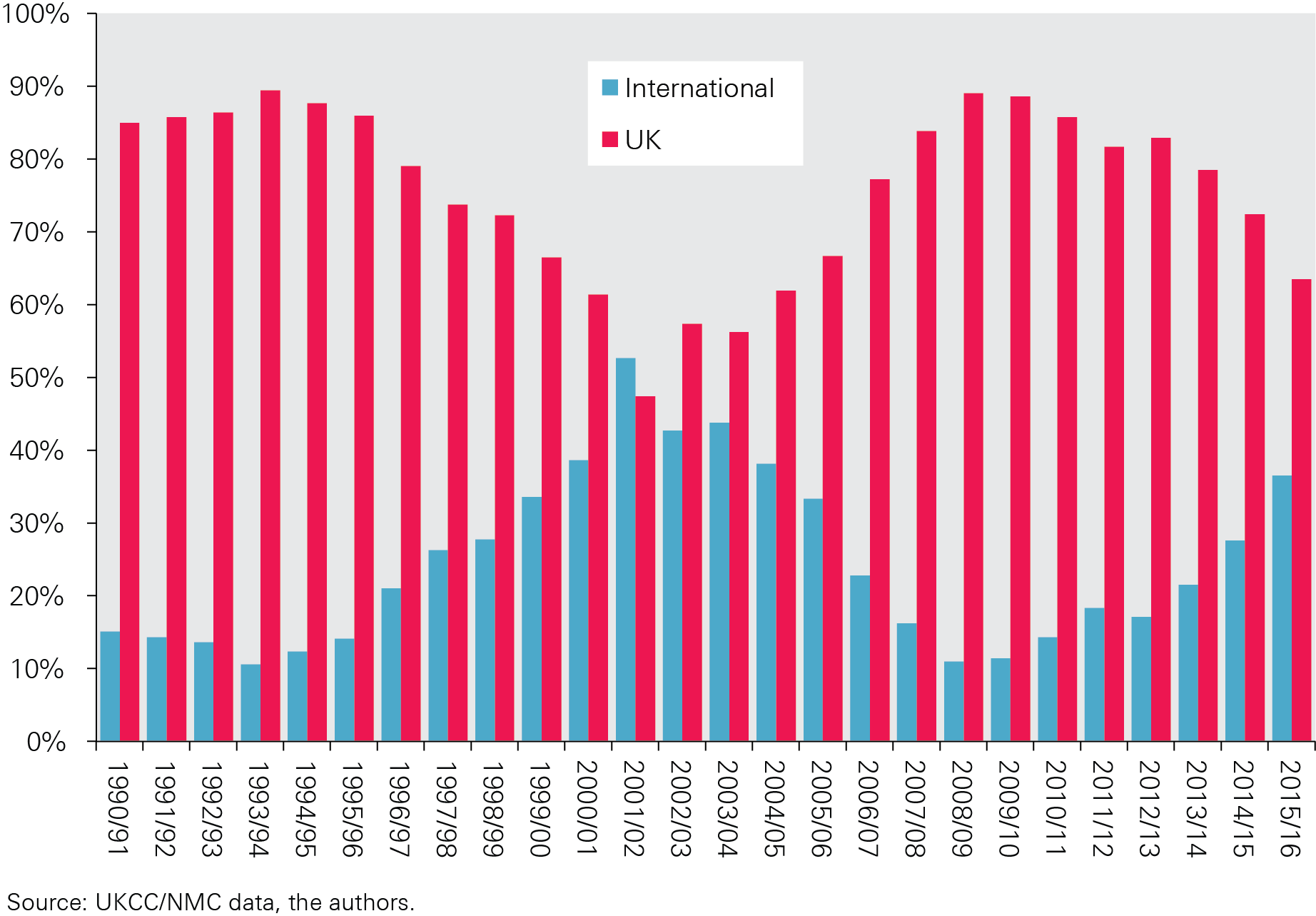 July 2016
Staffing matters; funding counts
Figure V: Numbers of doctors per 1,000 population in OECD countries, 2000 and 2013 (or nearest year)
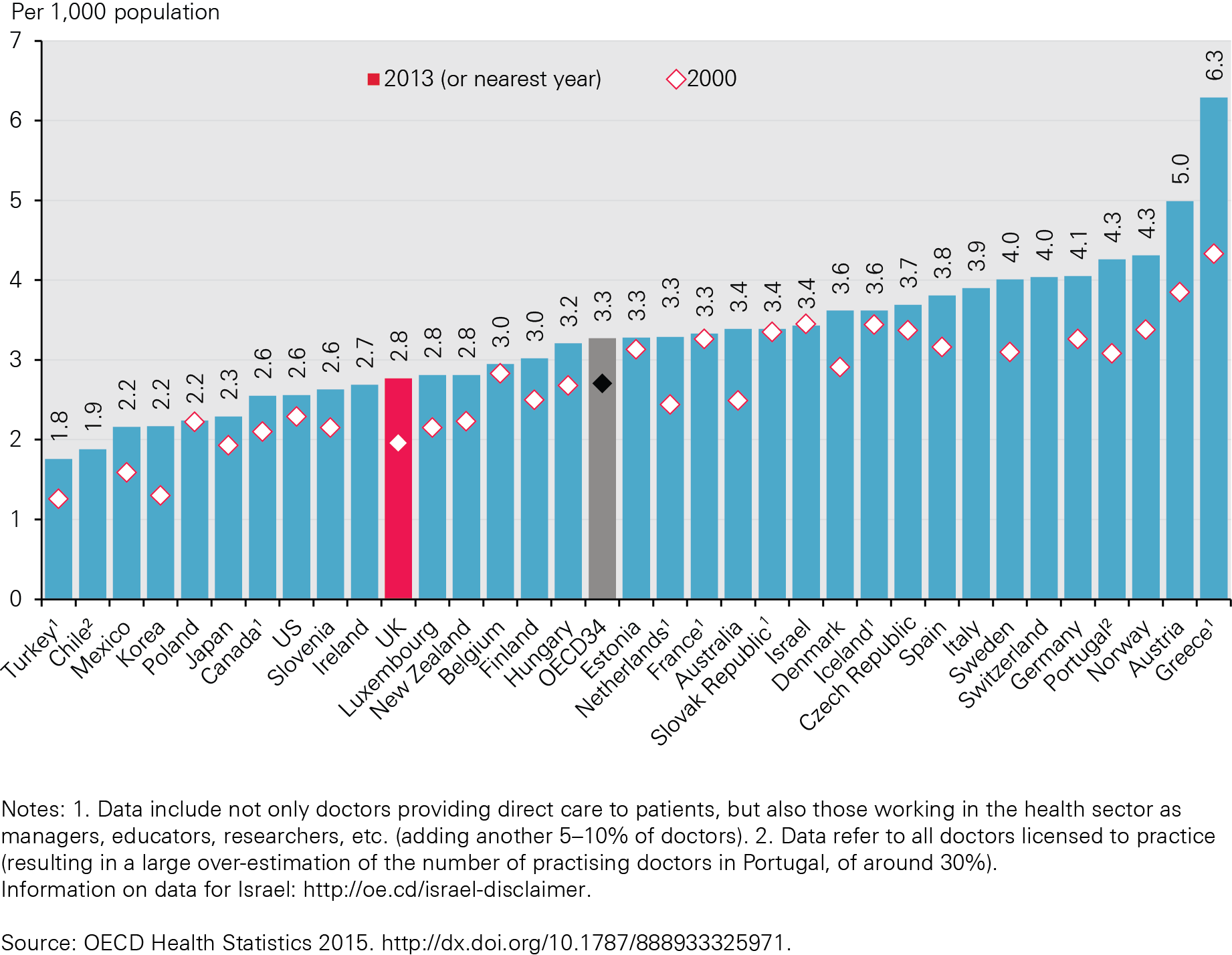 July 2016
Staffing matters; funding counts
Figure W: Practising nurses per 1,000 population, OECD countries, 2000 and 2013 (or nearest year)6
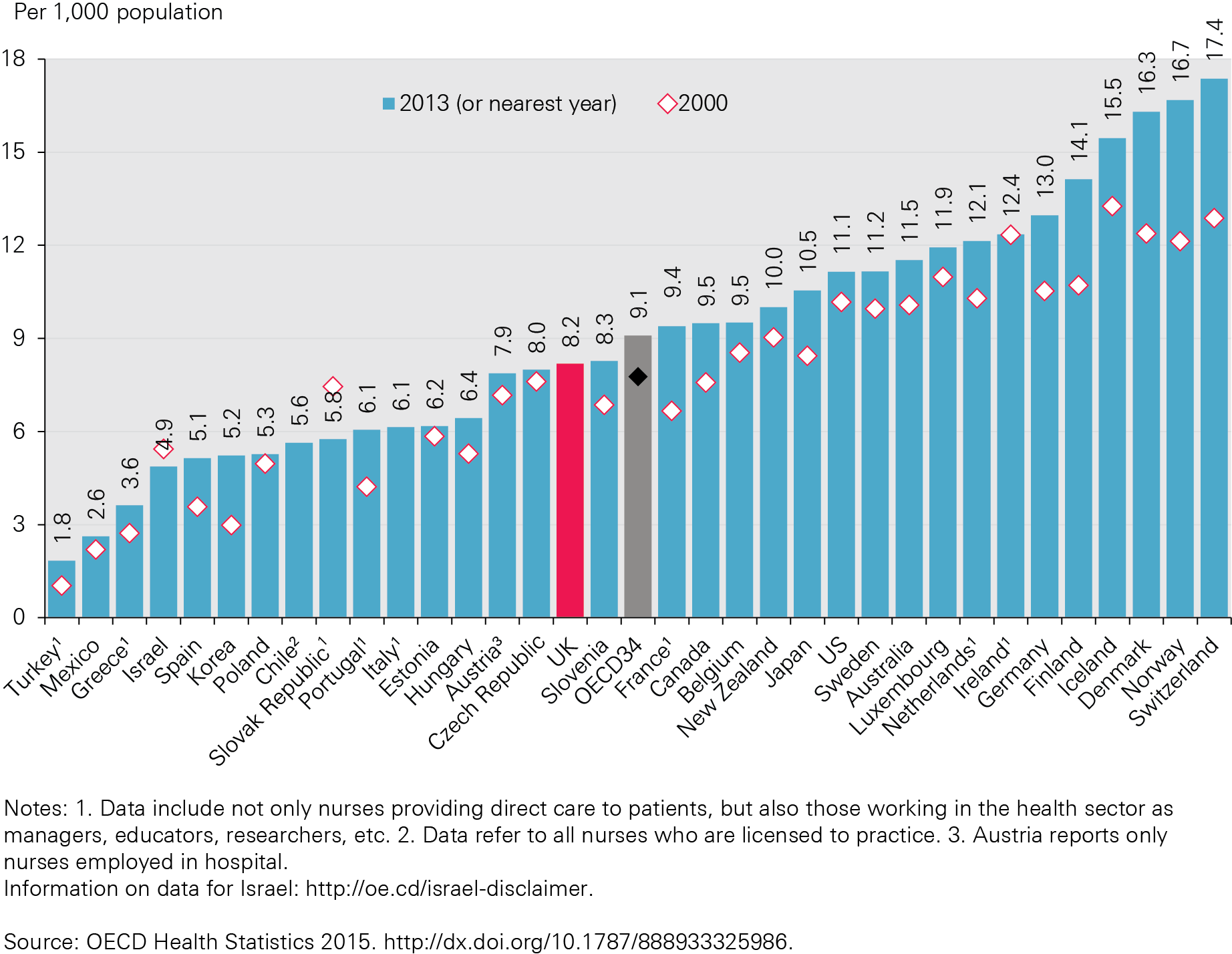 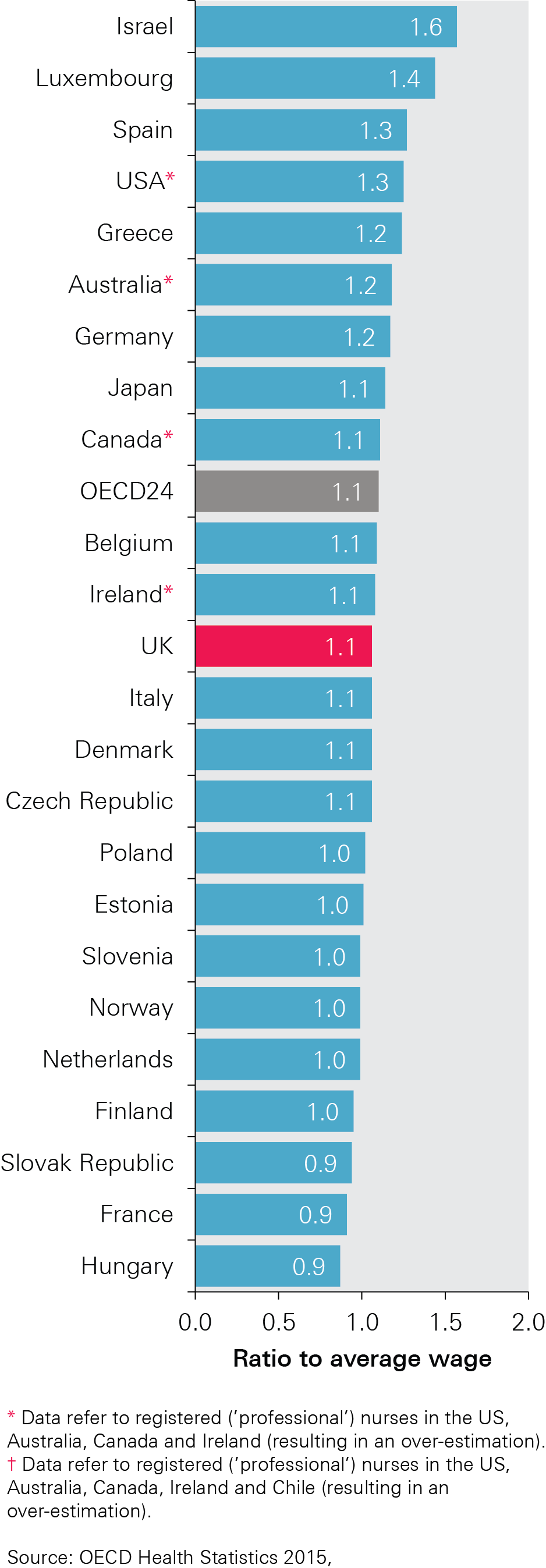 July 2016
Staffing matters; funding counts
Figure X: Remuneration of hospital nurses, ratio to average wage, 2013 (or nearest year)
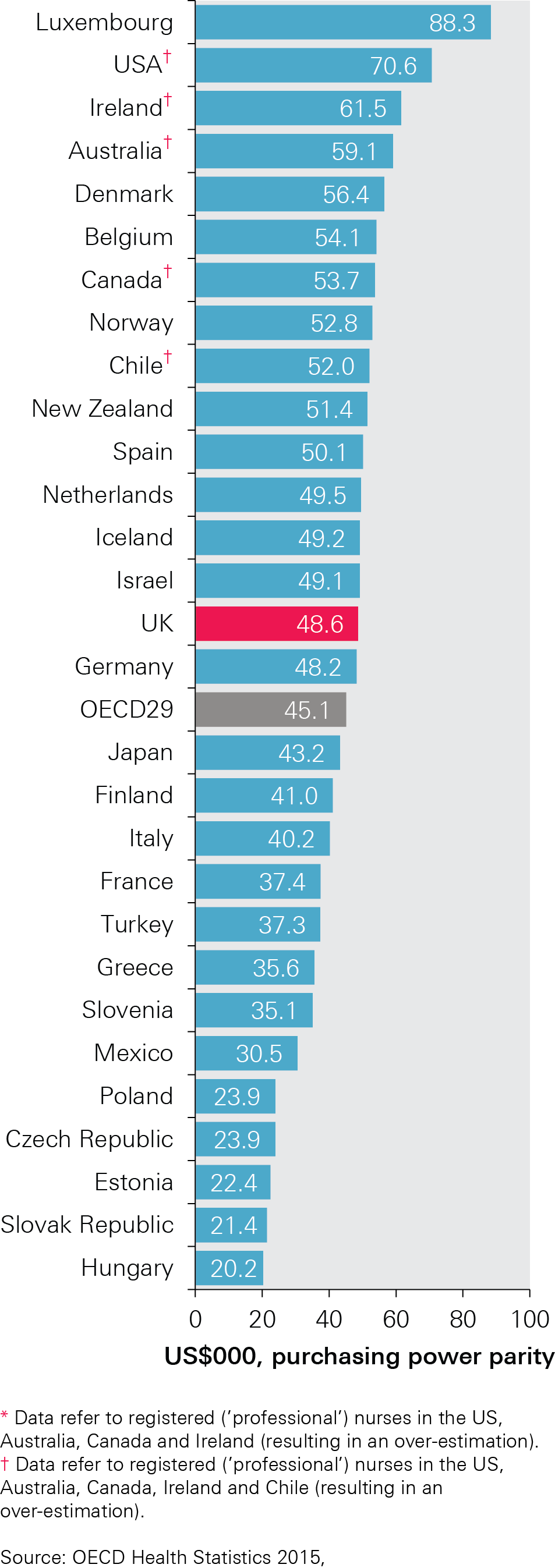 July 2016
Staffing matters; funding counts
Figure Y: Remuneration of hospital nurses, US$000 purchasing power parity, 2013 (or nearest year)
July 2016
Staffing matters; funding counts
The Health Foundation is an independent charity committed to bringing about better health and health care for peoplein the UK.
We connect what works on the ground witheffective policymaking and vice versa.
July 2016
Staffing matters; funding counts
Subscribe to our email newsletter
Register for email alerts to be notified about our latest work
Follow us on Twitter,Facebook, YouTubeor LinkedIn